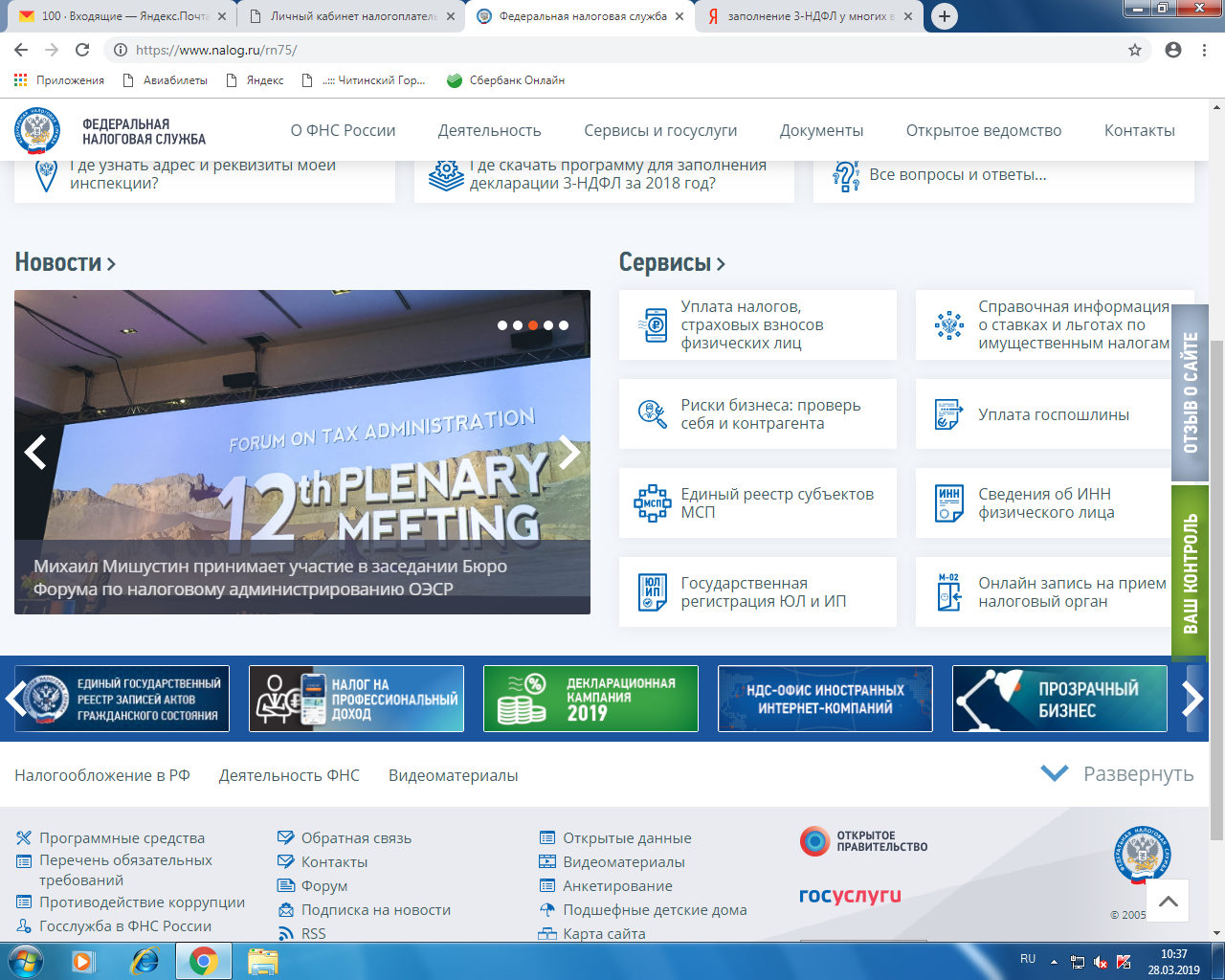 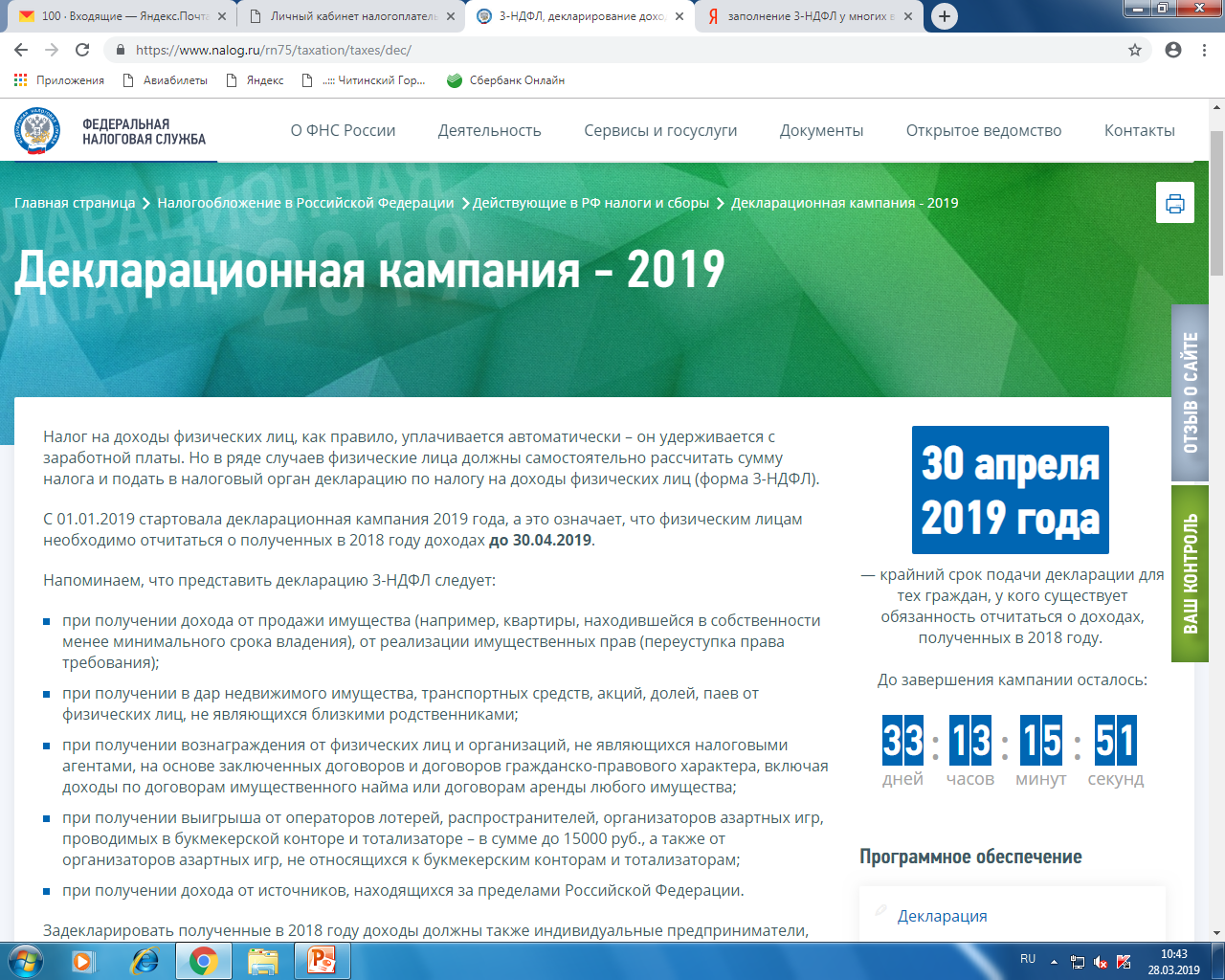 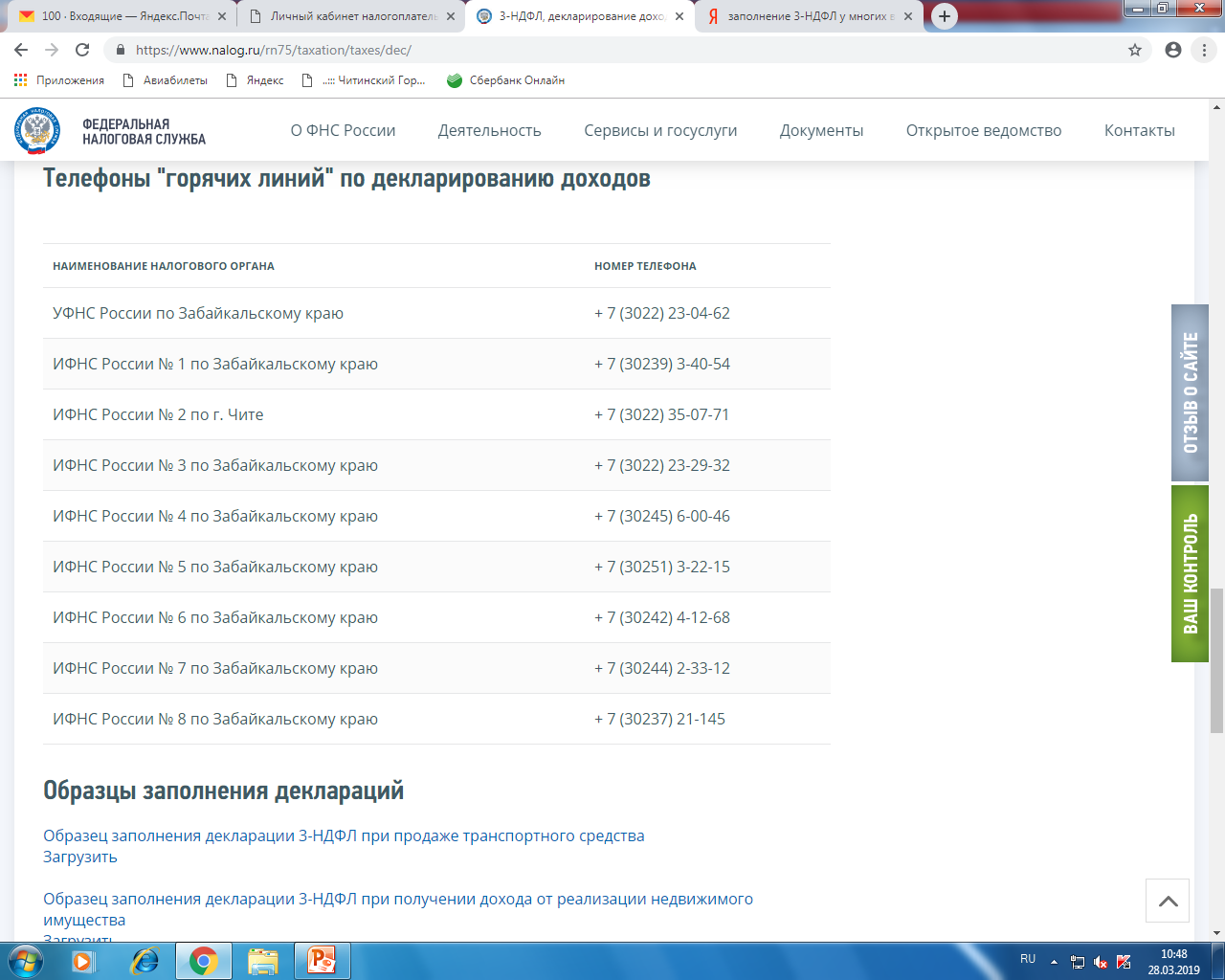 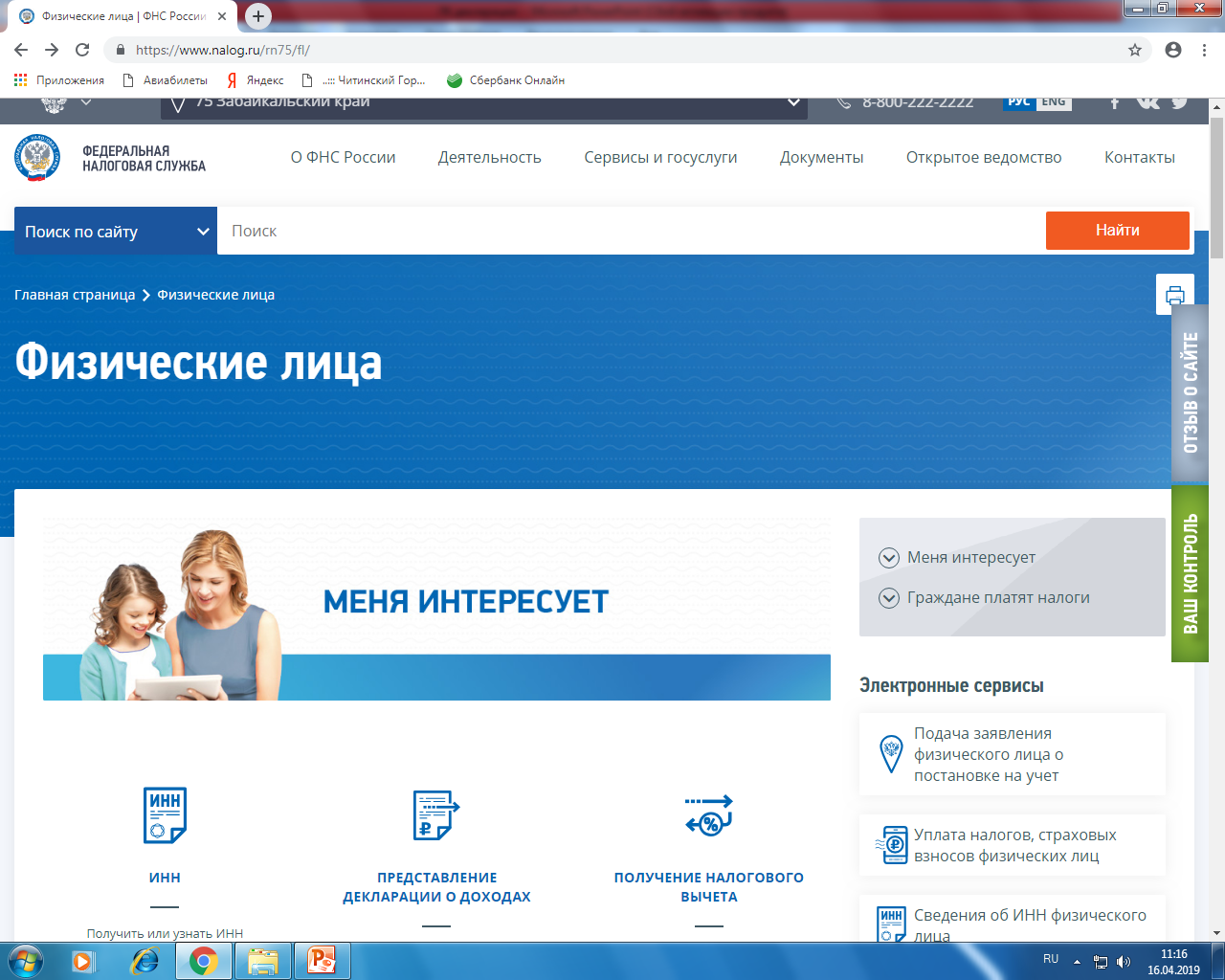 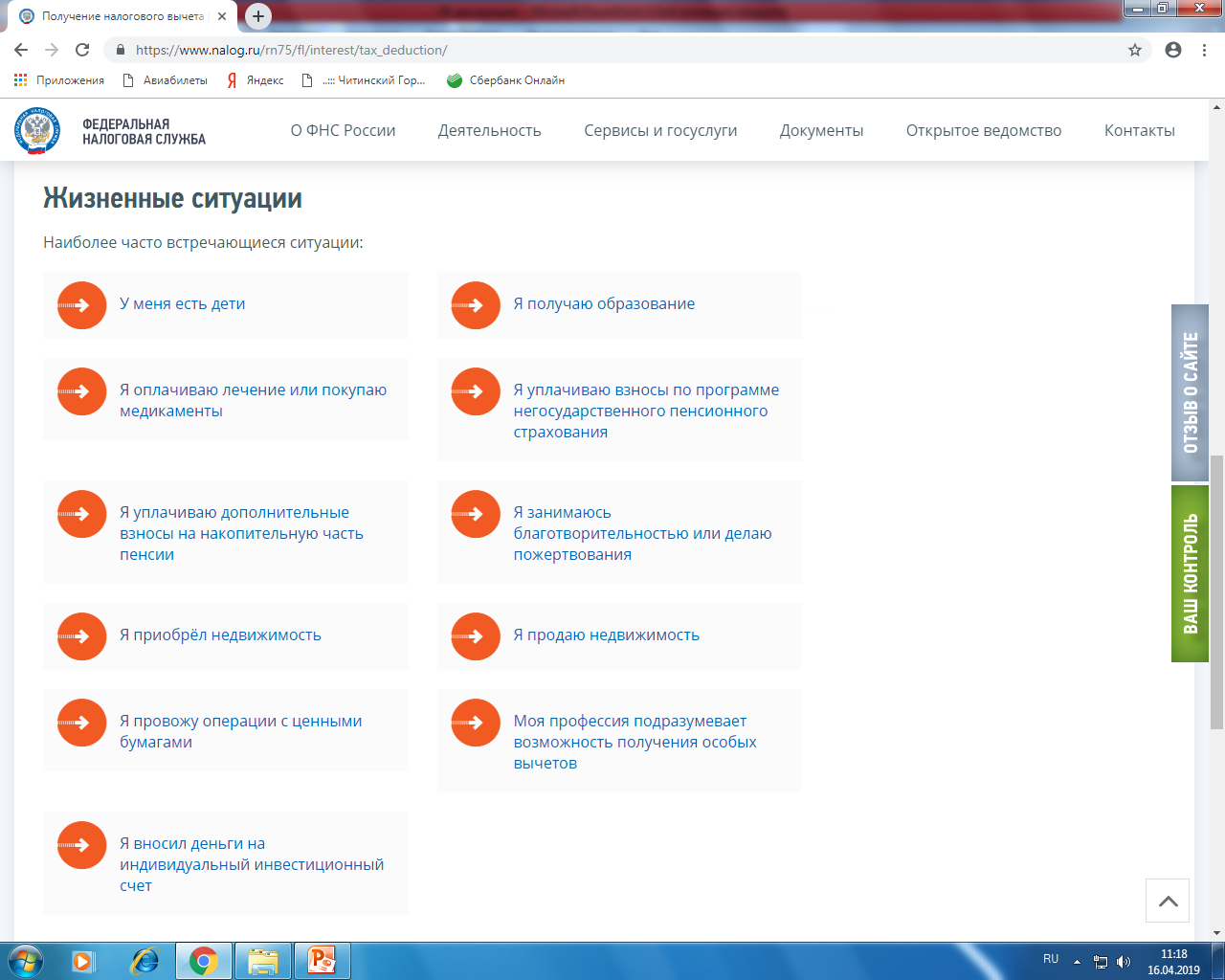 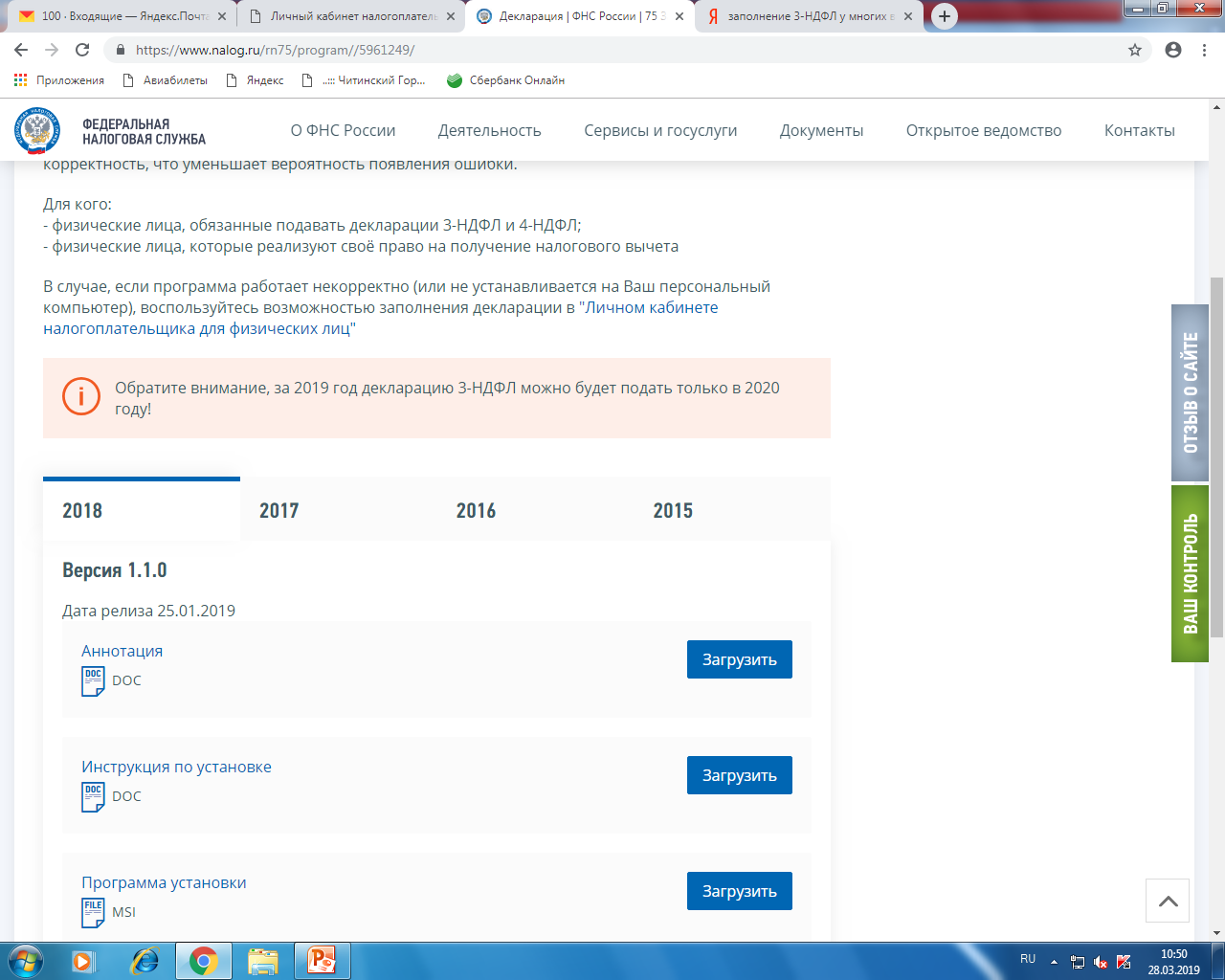 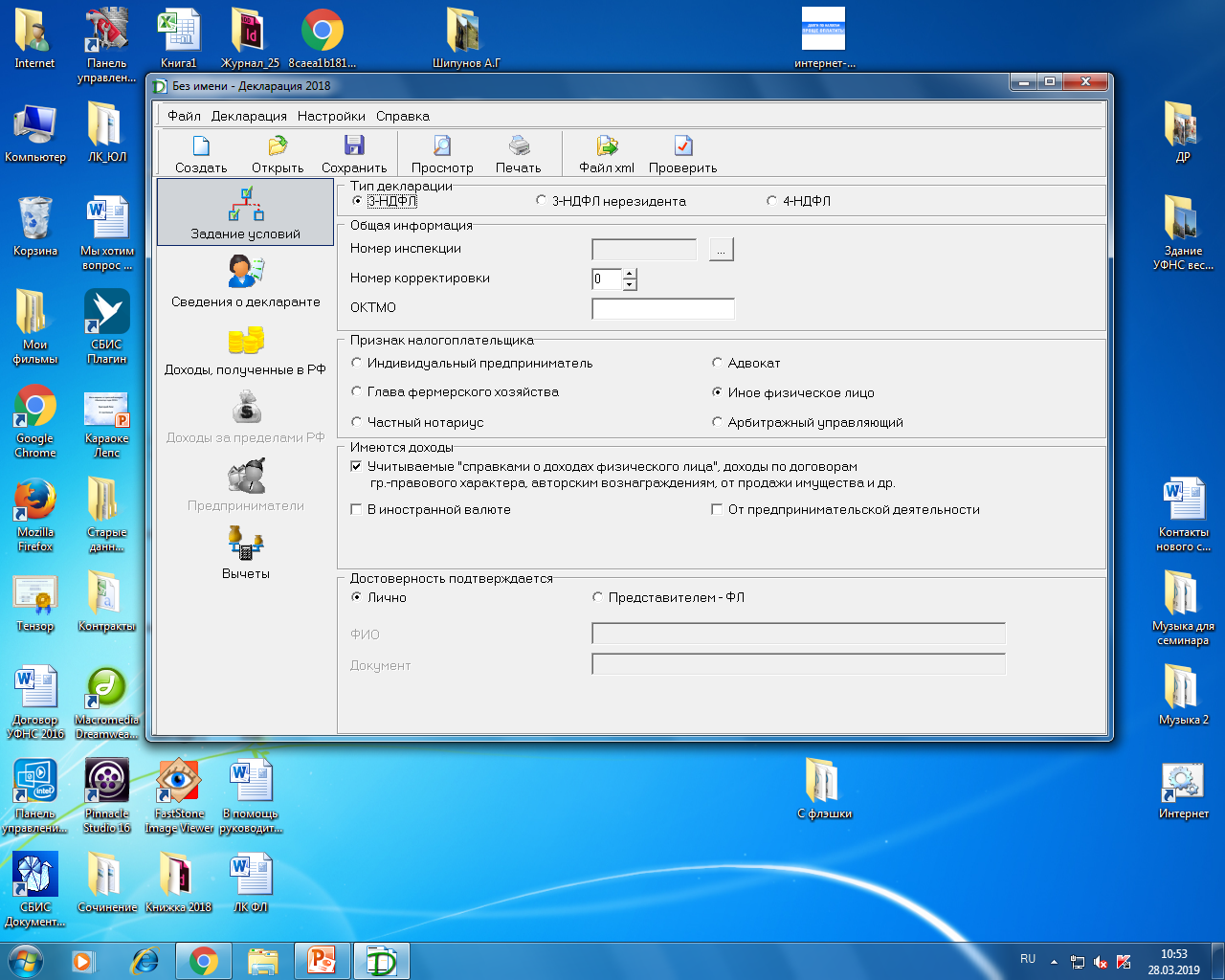 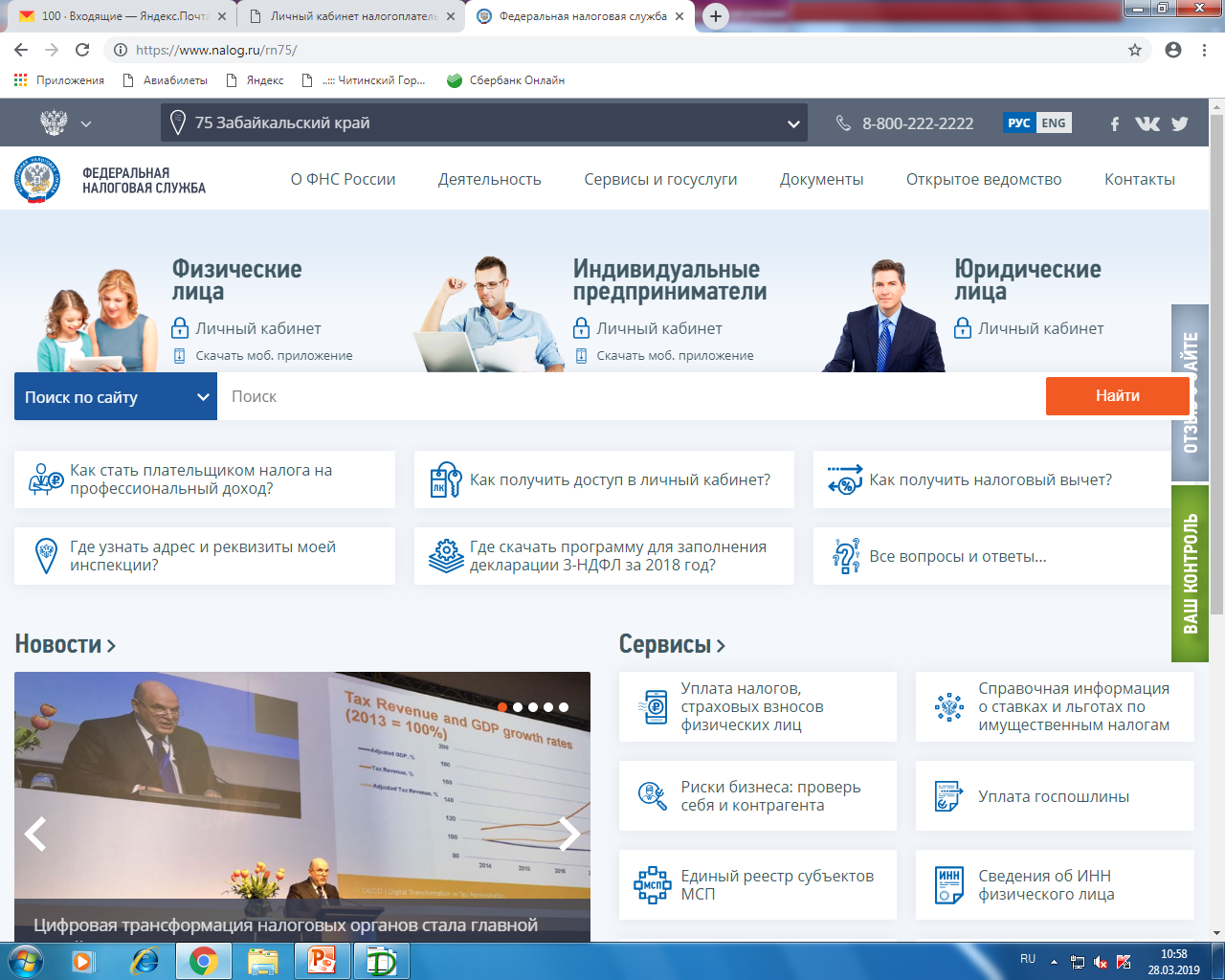 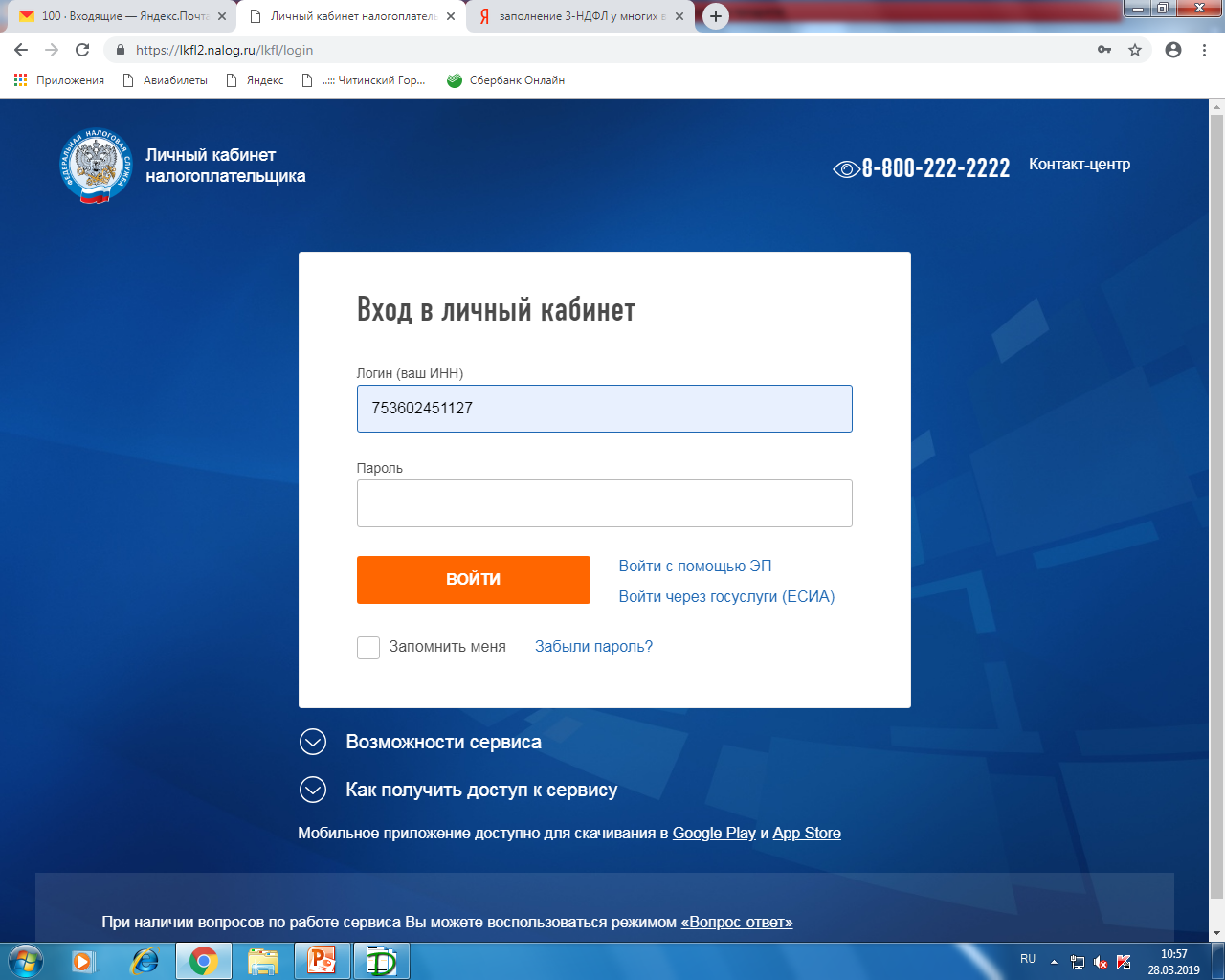 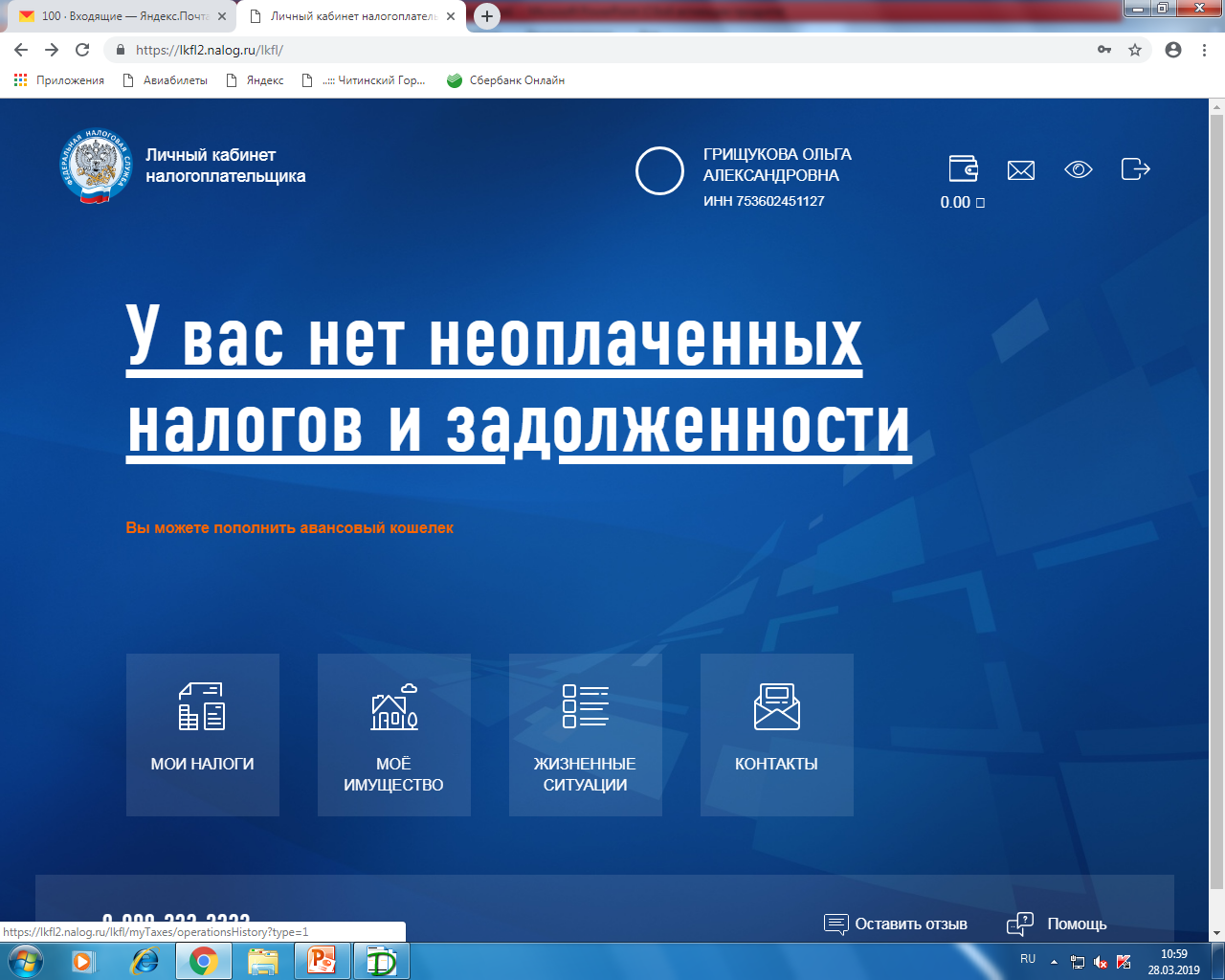 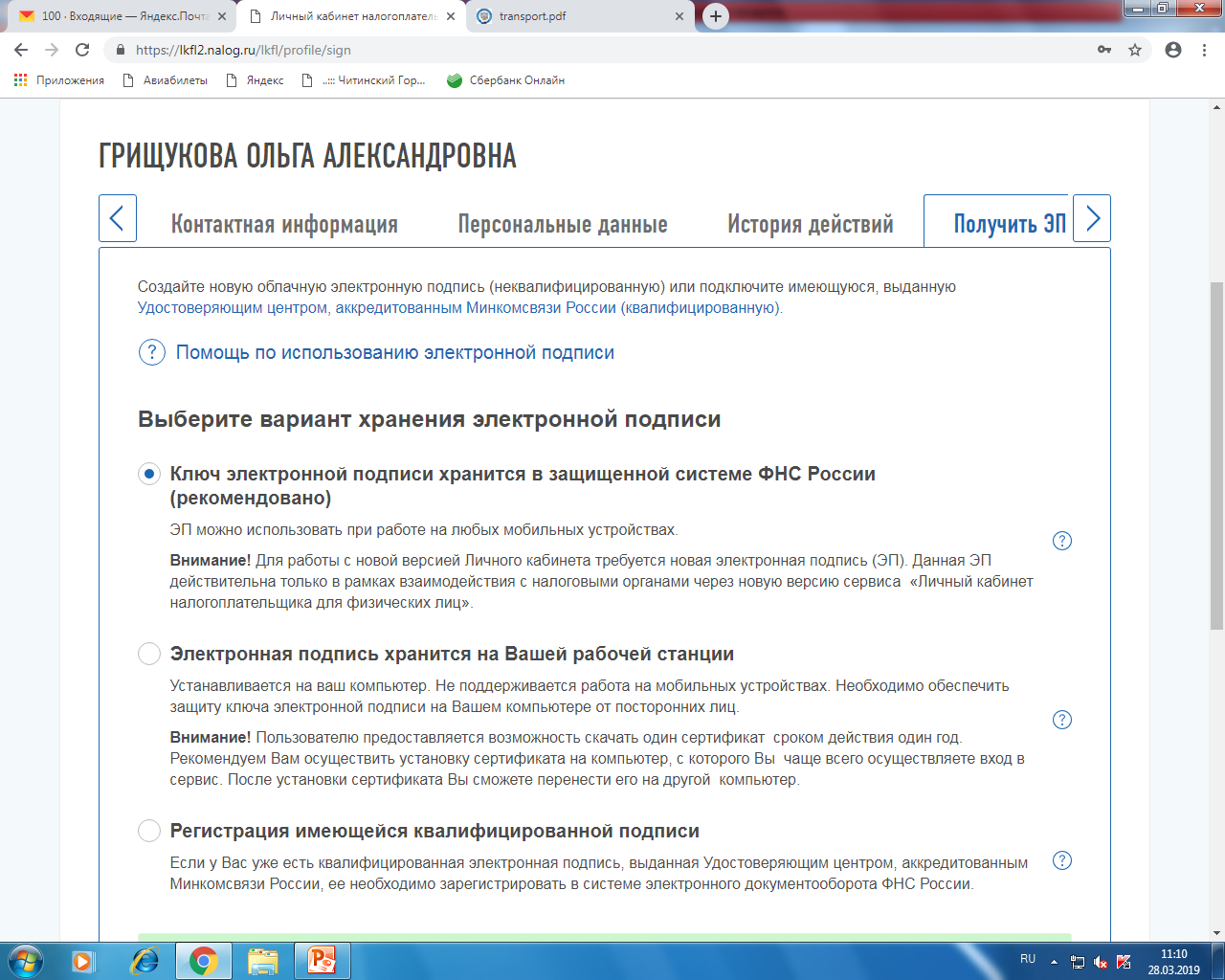 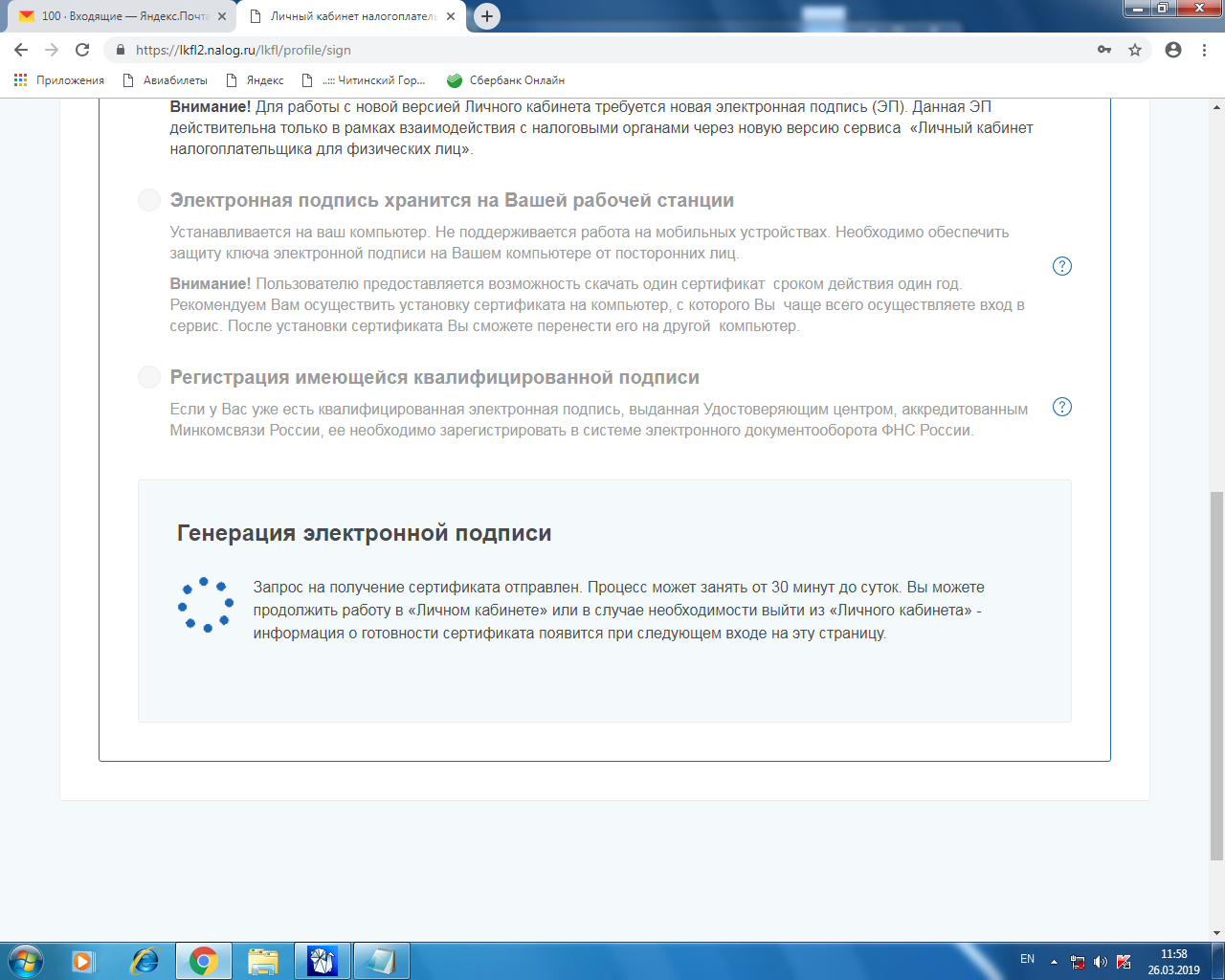 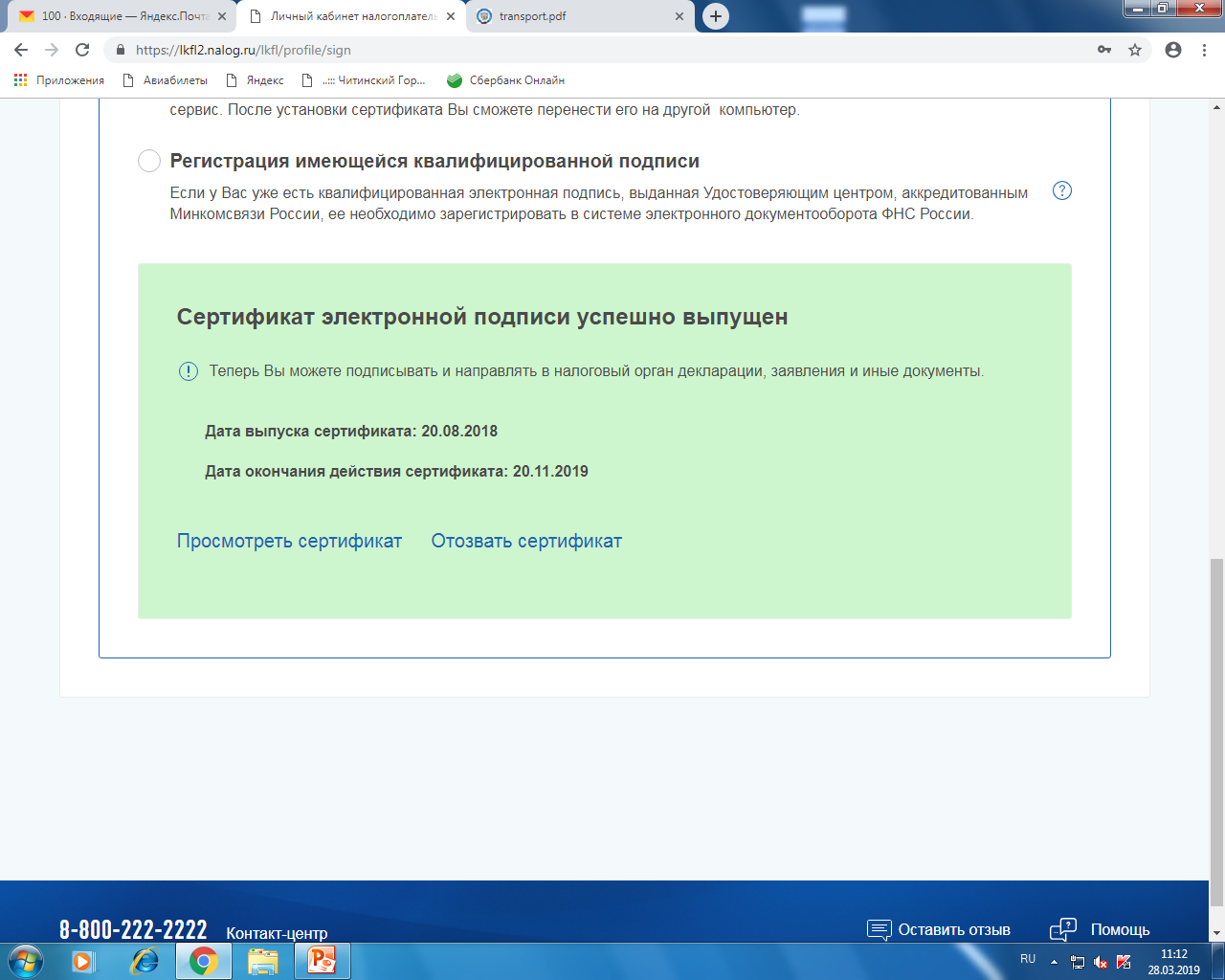 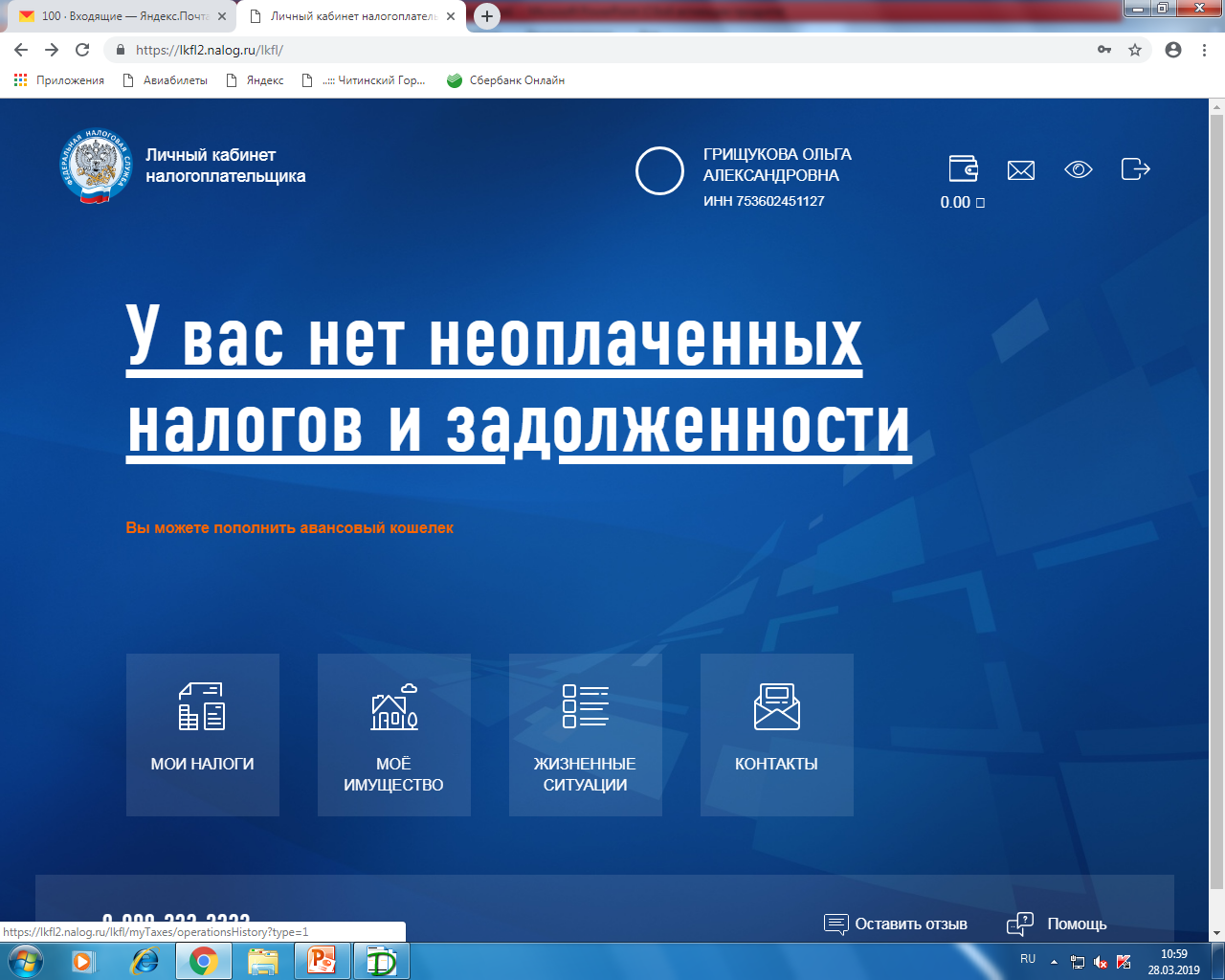 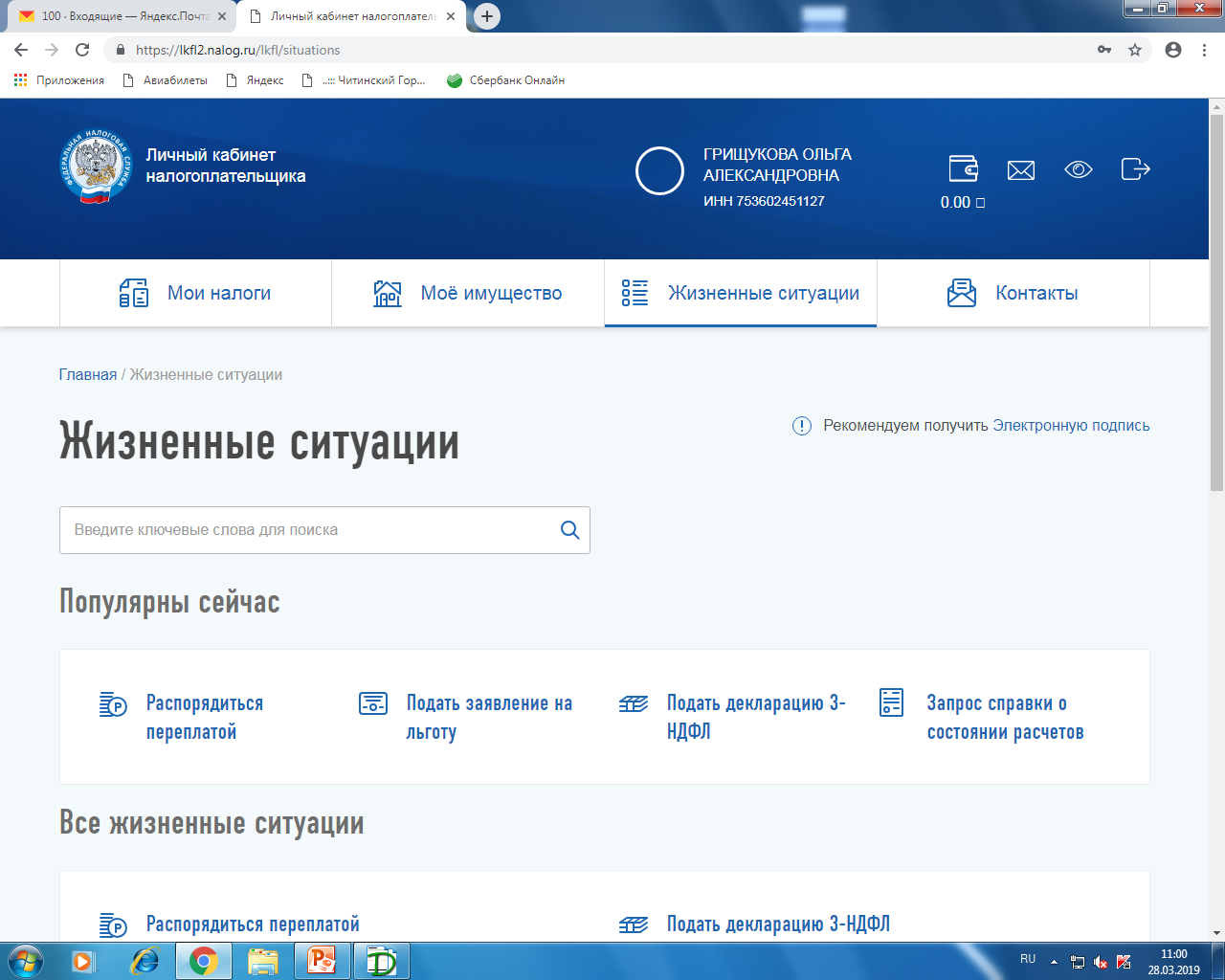 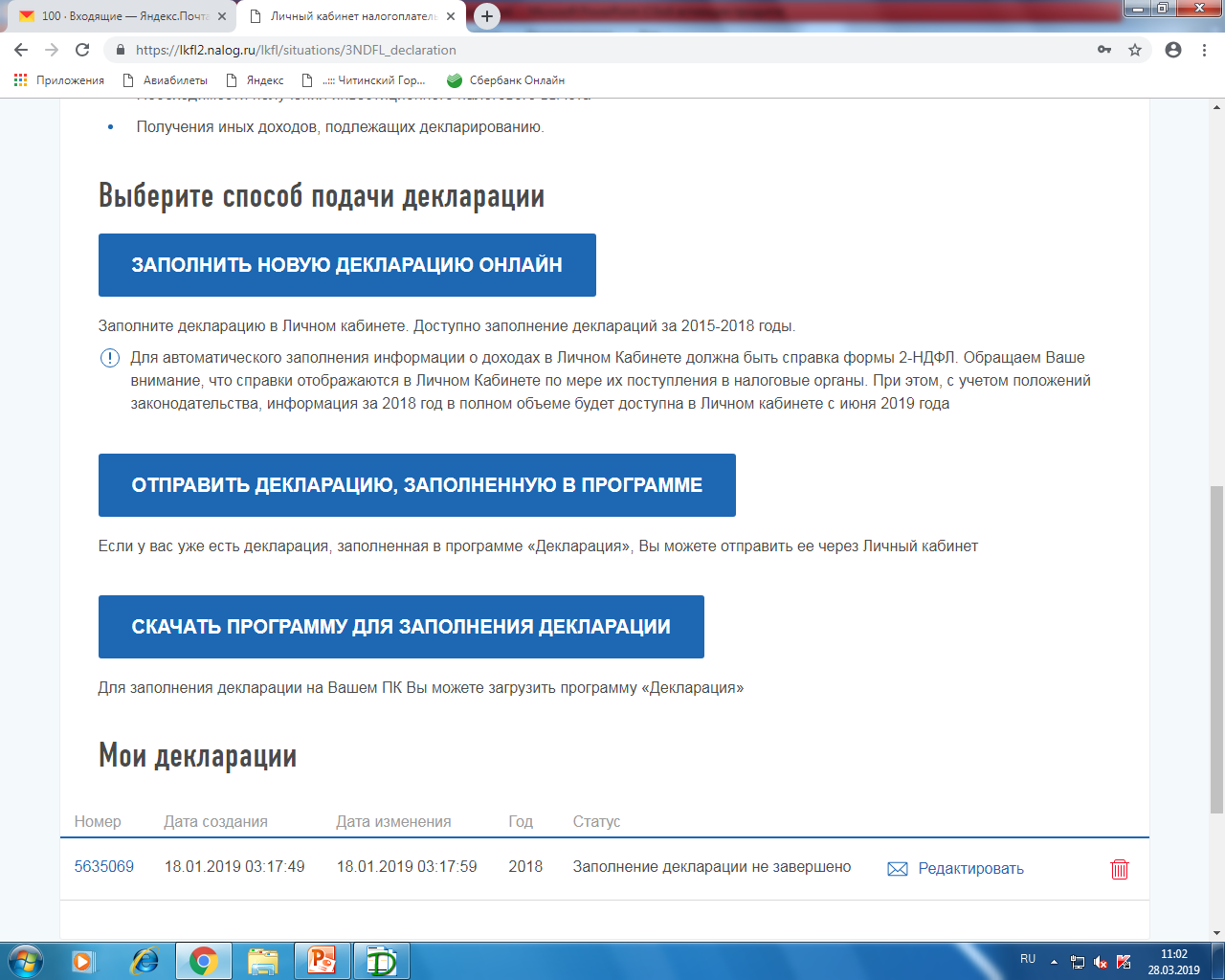 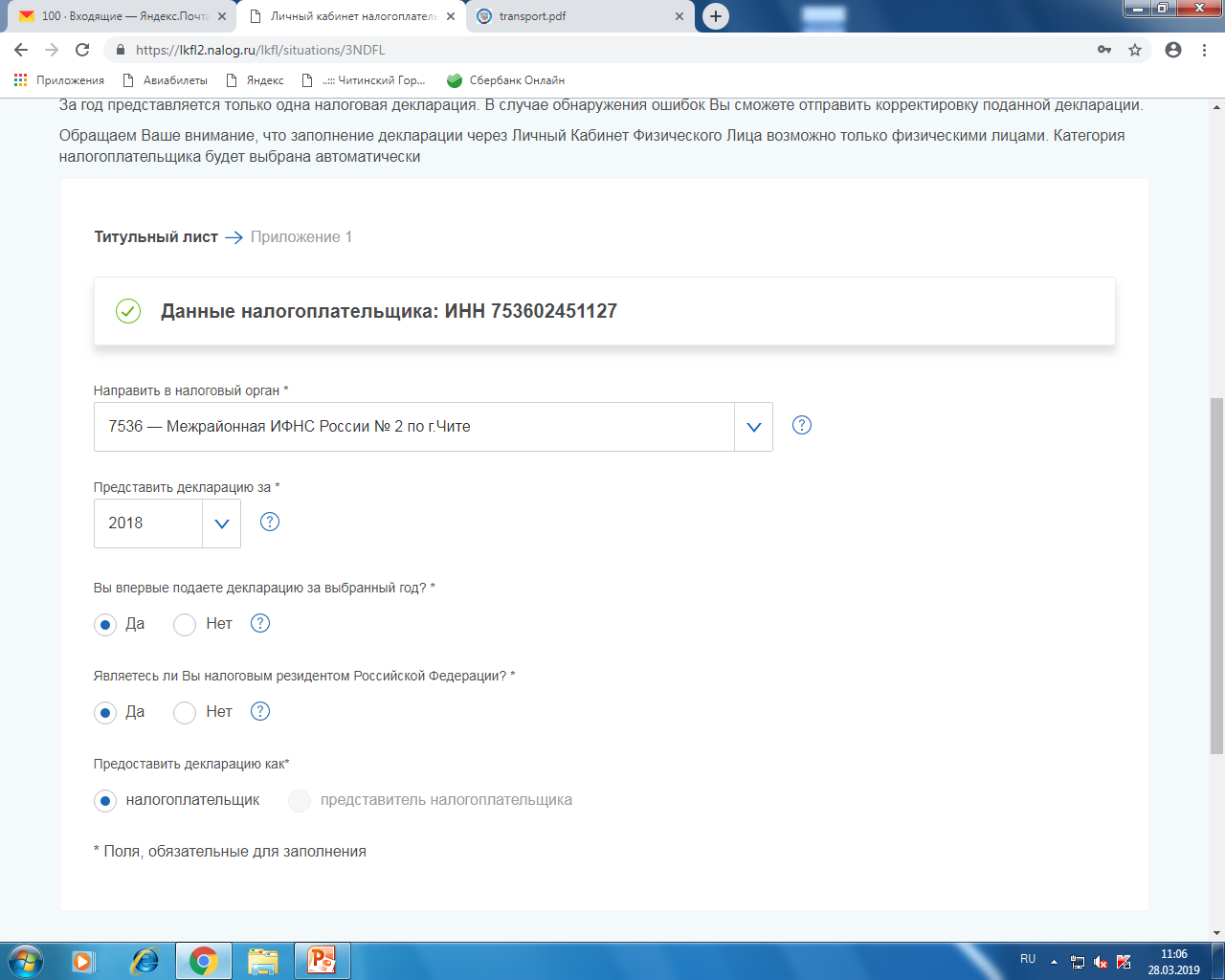 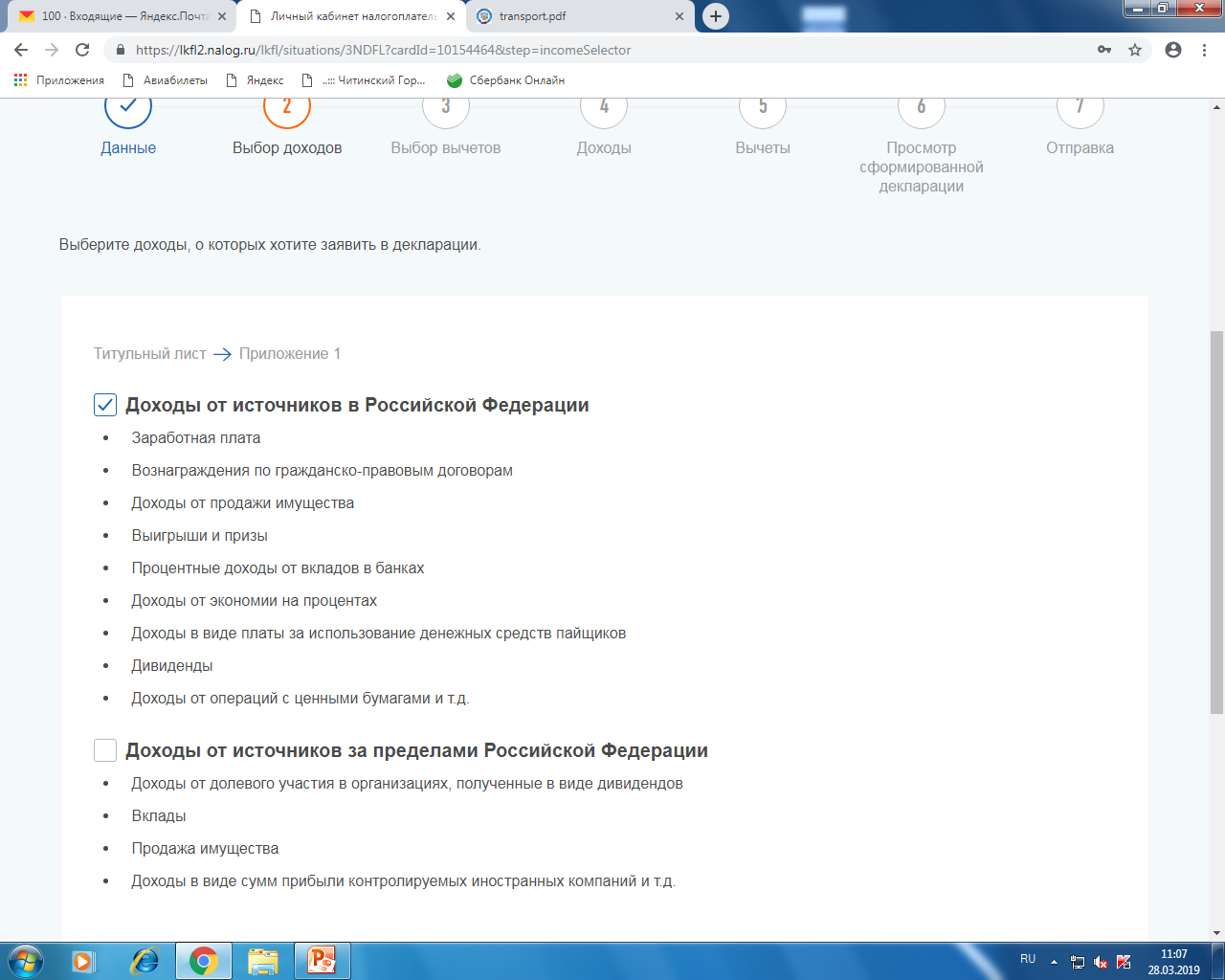 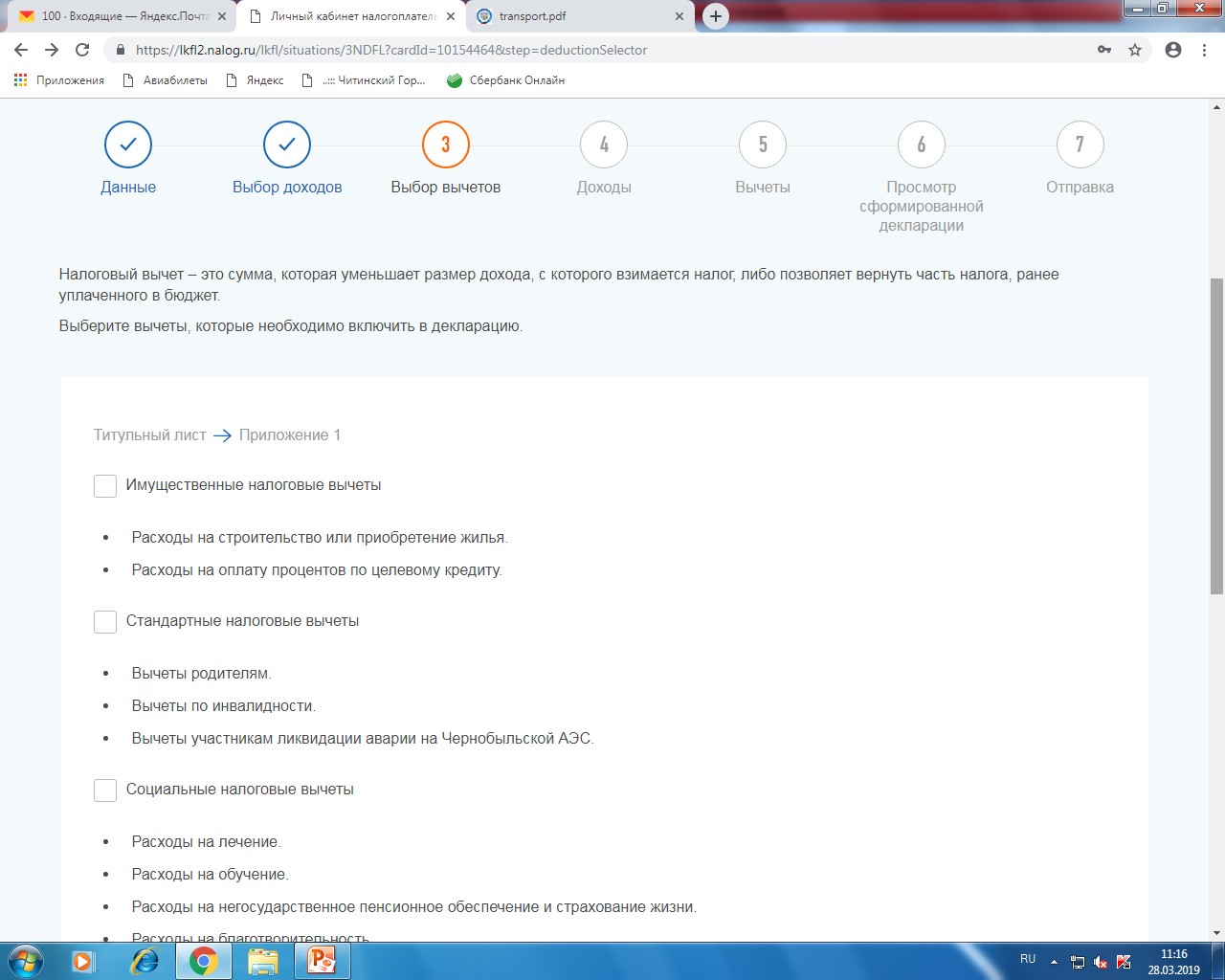 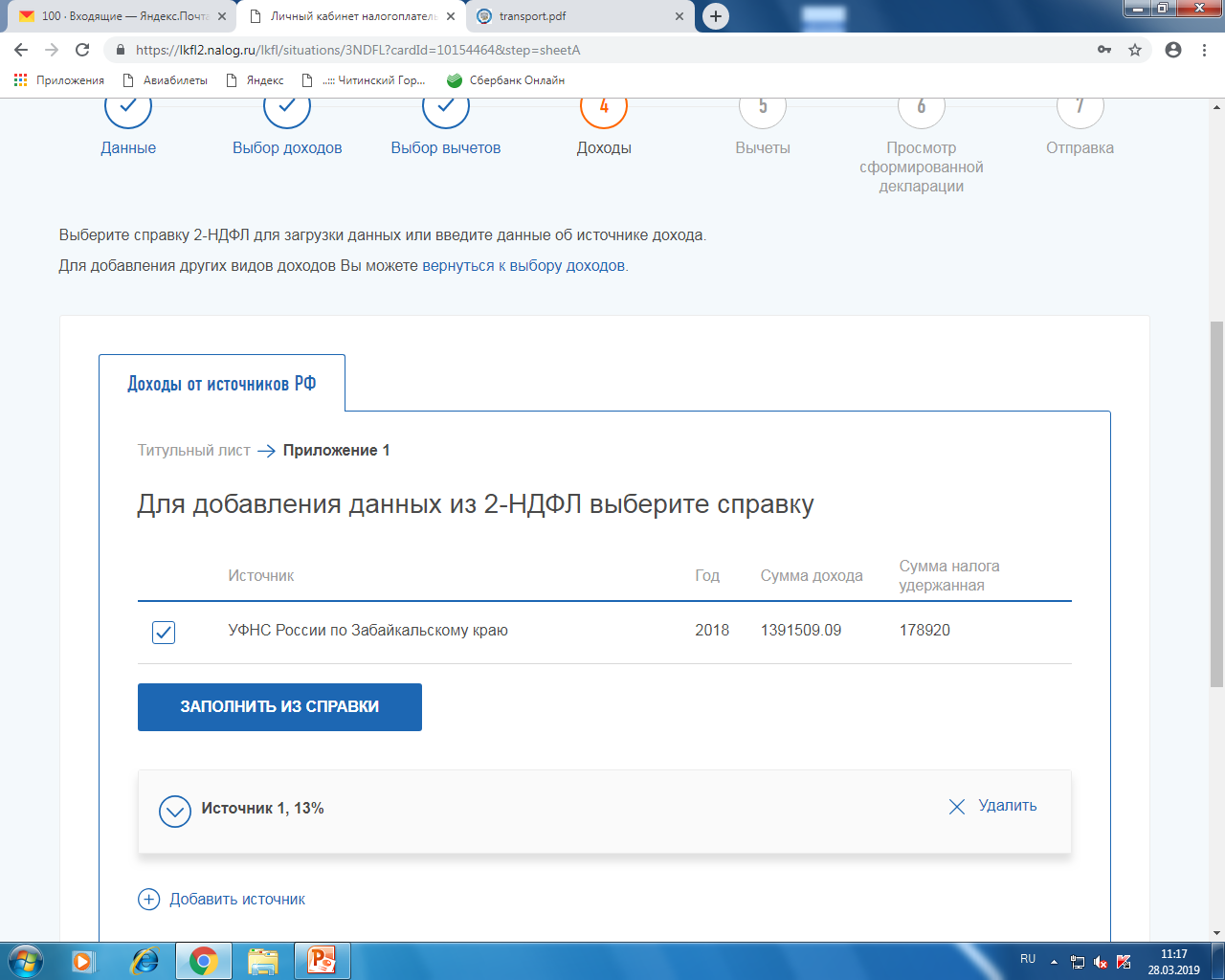 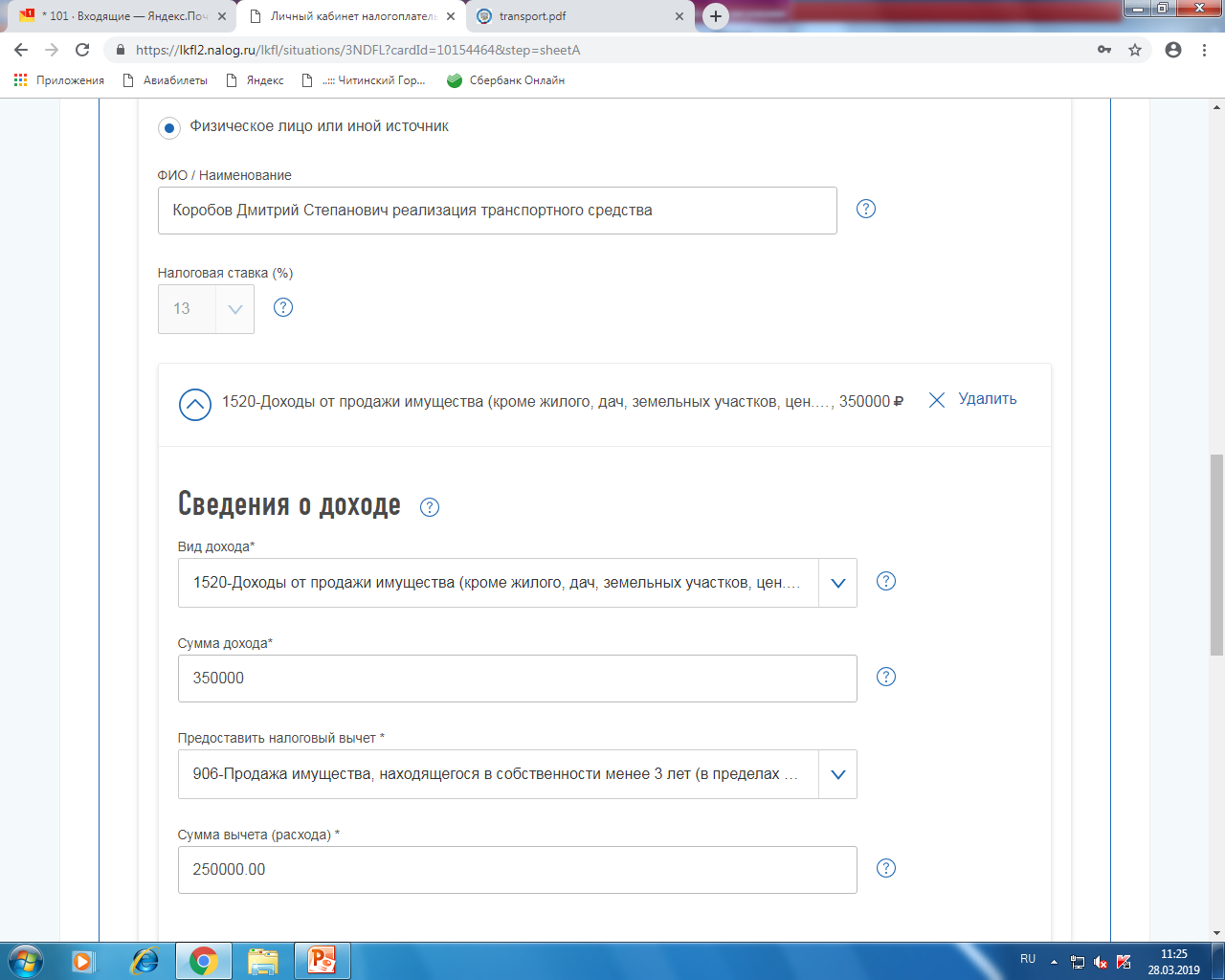 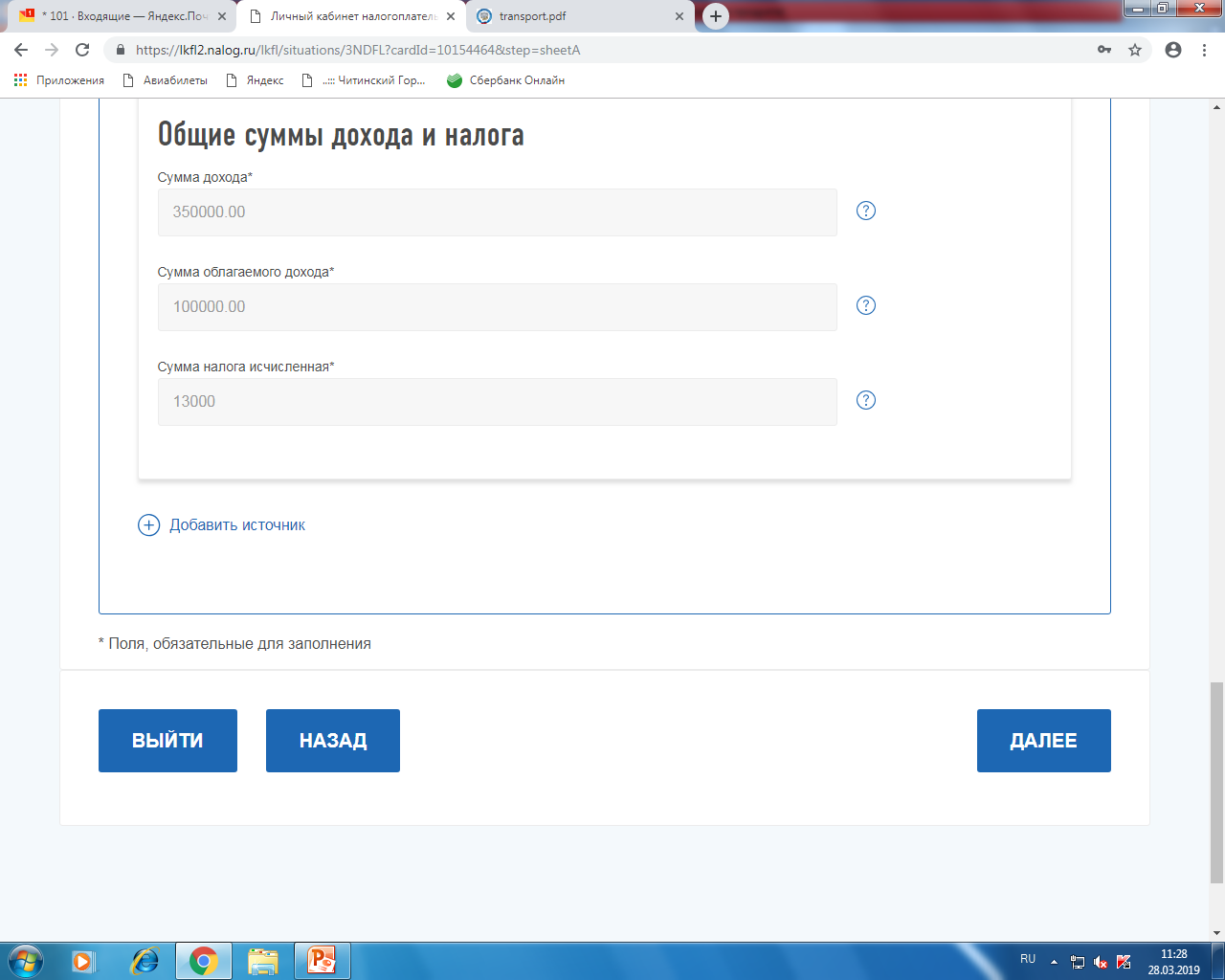 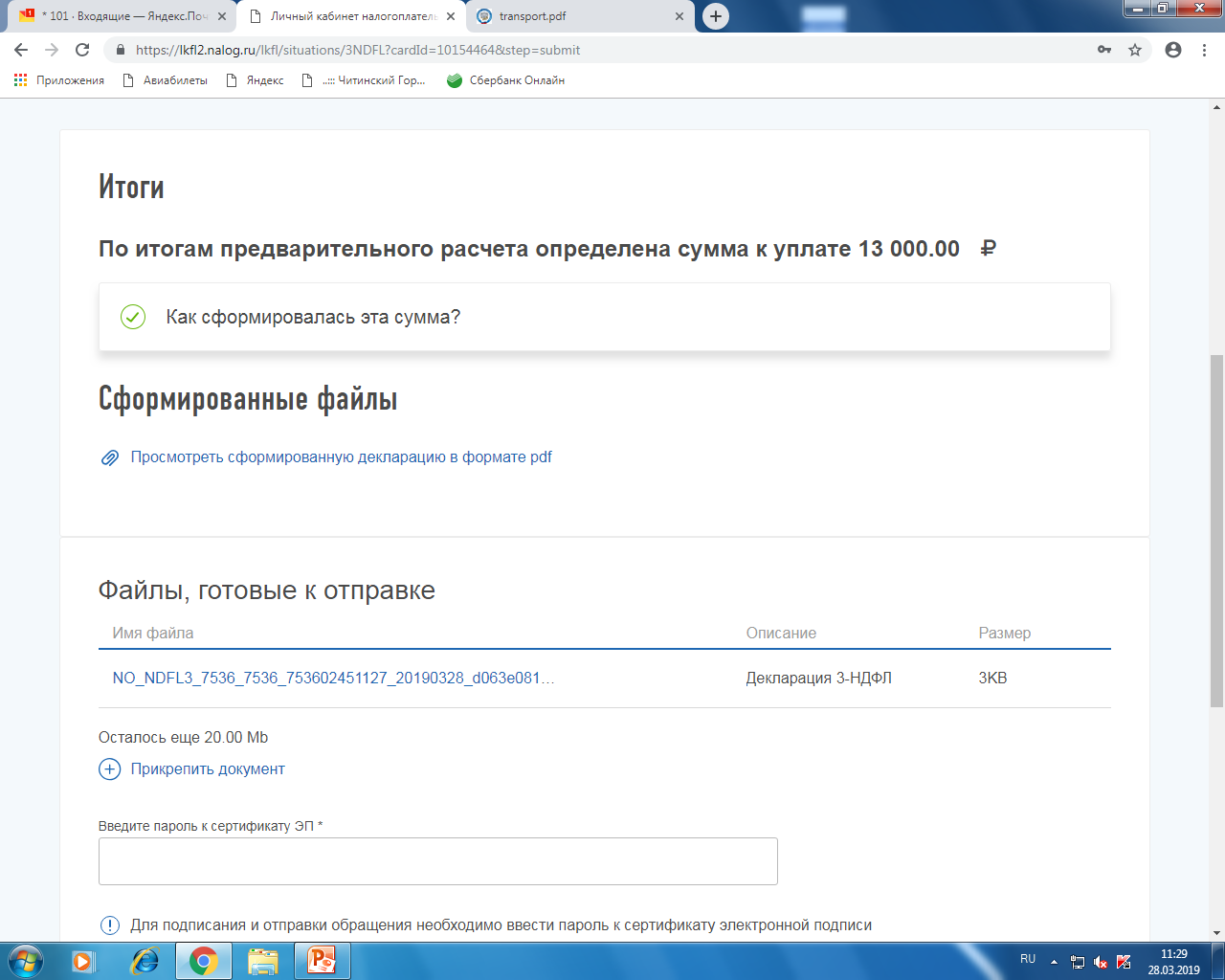 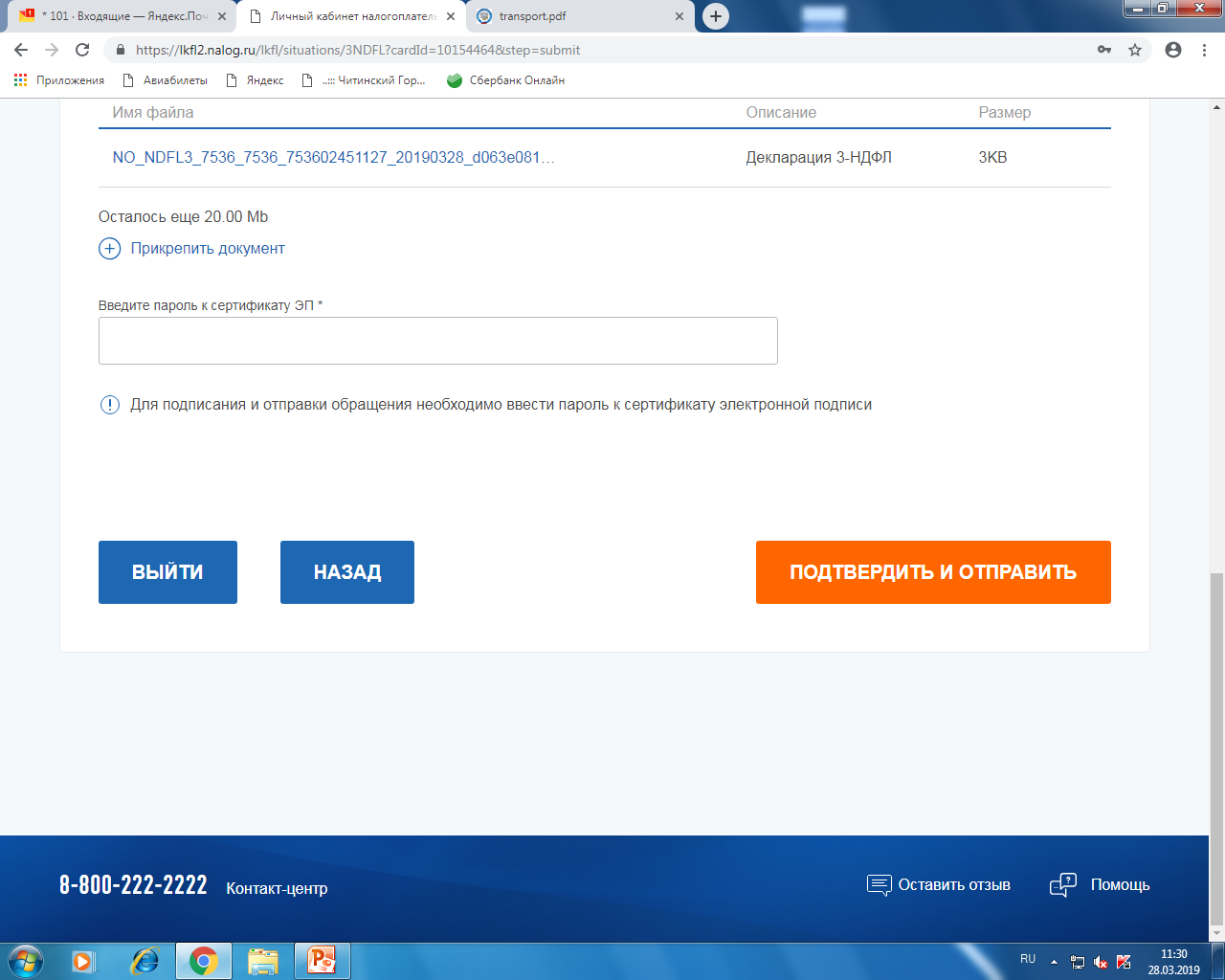 ДНИ ОТКРЫТЫХ ДВЕРЕЙ 
ПО ДЕКЛАРИРОВАНИЮ ДОХОДОВ ЗА 2018 ГОД
ВО ВСЕХ НАЛОГОВЫХ ИНСПЕКЦИЯ ЗАБАЙКАЛЬКОГО КРАЯ
25-26 апреля
с 9.00 до 20.00